Weeding Déjà vu:  New solutions for how to dispose of withdrawn materials responsibly
Eleanor Cook
East Carolina University

Katy Ginanni
Western Carolina University
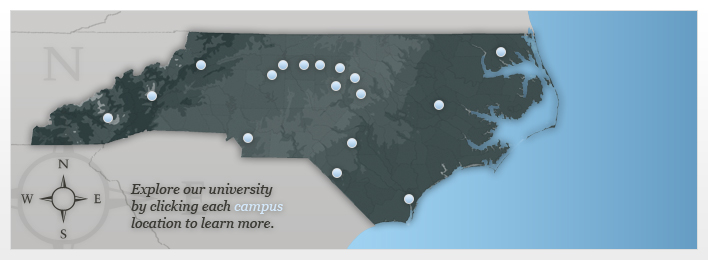 Introduction
Audit in/audit out principles
Rules – state and other agencies
Local book sales
Through the campus surplus sale
Transfer/sale to another agency
Public bid
Working with a vendor
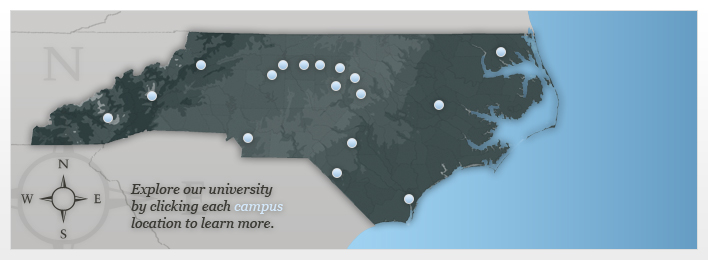 The need to be “green”
Using a records destruction company

Outside companies or organizations that can help
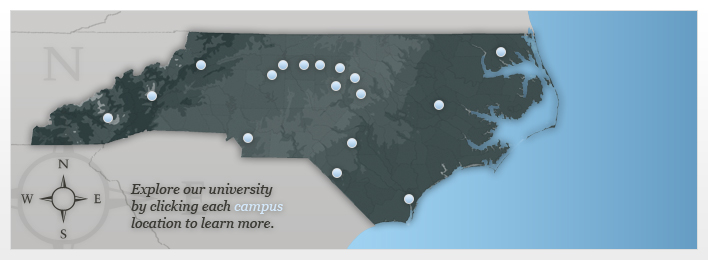 National Association for Information Destruction

http://www.naidonline.org/nitl/en/
Certify standards
Find a service provider
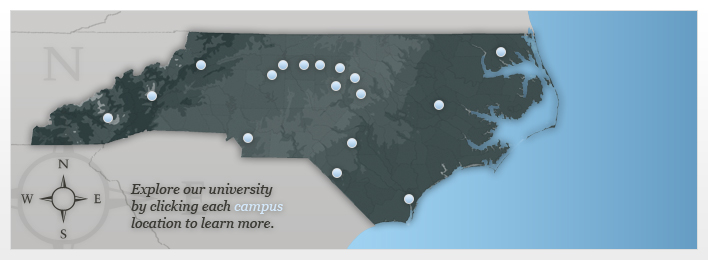 [Speaker Notes: NAID® is the international trade association for companies providing information destruction services. Suppliers of products, equipment and services to destruction companies are also eligible for membership. NAID's mission is to promote the information destruction industry and the standards and ethics of its member companies.]
Listservs:ALCTS Duplicates Exchange Union - http://www.ala.org/alcts/mgrps/ecoms/deuBackserv - http://www.lists.us.swets.com/mailman/listinfo/backservBackMed - http://www.lists.us.swets.com/mailman/listinfo/backmed
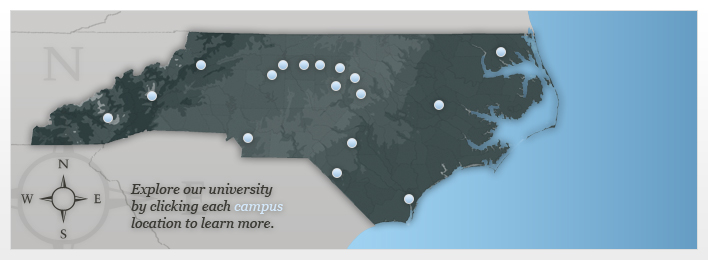 Company: ALCTS Duplicates Exchange UnionContact Info: http://www.ala.org/alcts/mgrps/ecoms/deuLocation:  ChicagoServices: Participating libraries communicate via list to exchange usable library materials
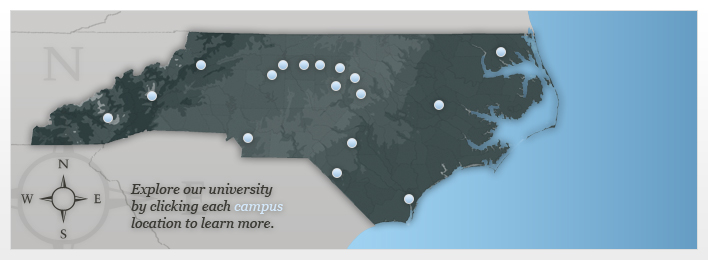 [Speaker Notes: What is DEU? -An autonomous group of libraries that communicate via electronic discussion list to exchange usable library material. Membership is free and open to all libraries. 
What does it do? -Connects those who need materials with those who have more than they need.
How does it work?
DEU members send exchange lists and want lists via email to the DEU discussion list. All DEU members receive this email.
When a DEU member finds an item of interest, they send a request email inquiry to the posting library.
The originating library then fills and ships the requests in order of receipt.
The requesting library then sends the postage amount back to the originating library.]
Company: American Book ExchangeContact Info: http://www.wewantbooks.com/index.htmlLocation: Sardis, MSServices:  Textbook recycling
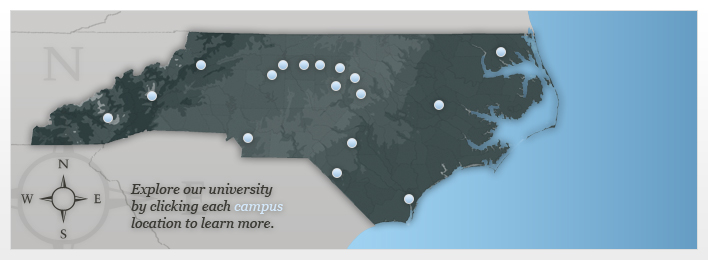 [Speaker Notes: American Book Exchange has been providing schools a service since 1993. For over sixteen years we have  serviced schools and colleges in Alabama, Arkansas, Louisiana, Mississippi, Tennessee and occasionally Oklahoma, depending on the quantity of books available at particular locations.]
Company: Better World BooksContact Info: http://www.betterworldbooks.com/Location: Mishiwaka, INServices: Online books sales; convert  sales into funding for literacy and education in developing countries
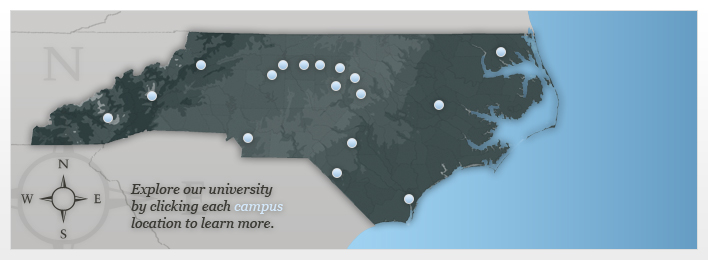 [Speaker Notes: We see our job as helping to find new homes for unwanted books. Better World Books is a self-sustaining, for-profit social venture whose mission is to capitalize on the value of the book to fund literacy initiatives locally, nationally and around the world. We partner with nearly 1400 libraries and over 1800 college campuses across the U.S. and Canada, collecting unwanted textbooks and library discards in support of non-profit literacy programs.
Q. How do you collect books?
A. Books collected by Better World Books come from two primary sources: the over 1,800 college and university campuses on which we run textbook drives and over 2,000 libraries and thrift stores that send us discarded and donated books.
Q. What do you do with the collected books?
A. Better World Books finds the best possible use for each book collected in support of our mission to promote literacy. Books are either sold to raise money for non-profit literacy programs, sent to one of our non-profit partners for use in their programs, or recycled if unsuitable for sale or partner use.
Q. Do you throw any books away? 
A. Never! We pride ourselves on our ability to derive the maximum value from every book collected. Any book that cannot be sold or used directly by our literacy programs is recycled. To date, we have diverted 13,000 tons of books from landfills.
Books / Materials We Accept
Antiquarian, Rare, and Collectable Books (see ARC section for more details)
Children's Books (especially Newbery winners)
Dictionaries and Thesauruses
DVDs and Books on CD (must be operable, include original artwork and casing)
Ex-Library Copies (please do not remove treatments)
Hardcover Fiction and Non-fiction
Mass Market Paperbacks (must be in "like new" condition; copyright 1980 or newer)
Monographs
Textbooks (copyright within 10 years)

Best recycled locally: 
Please DO NOT SEND books in poor condition. This includes:
Dirty
Moldy
Water-Damaged
Damaged Binding or Pages
Missing Covers or Pages
Excessive Writing, Markings or Highlighting
Paperback Books Warped From Storage
Other materials that are best donated or recycled locally include:
Academic Journals or Literacy Criticisms
Activity Books (coloring, crossword, etc.)
Advance Readers Copy
Books Published by Magazines
Case Law and Procedural Law Books
Directories or Telephone Books
Encyclopedia Britannica, World Book or Incomplete Sets
LP Records, VHS, Cassettes, CDs
Periodicals or Magazines (i.e. National Geographic, TV Guides)
Tax Documents or Government Documents
The Following: 
Harlequin Romance Novels
The Modern Library Series
Reader's Digest Condensed Books
Who's Who
Trade Paperbacks
Travel Books (copyright within 5 years)
ANY foreign language book with an ISBN (even Japanese, Russian, etc)]
Company: BookConsignments.comContact Info: http://bookconsignments.com/index.phpLocation: Summerville, SCServices:  online sales of your books
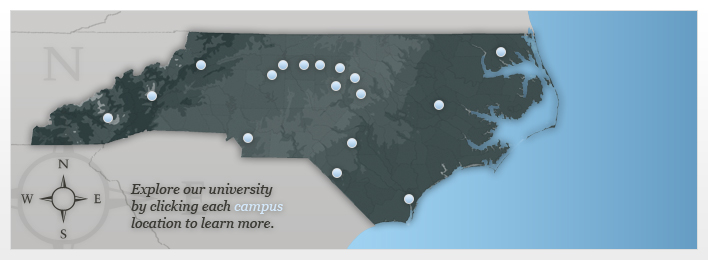 [Speaker Notes: Used to be a brick and mortar bookdealer, now it’s an online store that represents over 200 libraries and nonprofits in the Southeast. No buying and re-selling, so no competition.
A representative will make visits to your location to select items that are most likely to sell online, then pack and transport them to their warehouse. Warehouse staff catalogues the consignments and offers them for sale on multiple web sites. The customer (library) receives 35-50% of all sales.
They accept clean, withdrawn or donated books, movies or music that meet their guidelines for consignment.
They send a sales report each month that shows what was sold during the previous month. Within 2 weeks, they send monthly payment via check, direct deposit, prepaid credit card, or buyer credit.
No long term, binding contract is required, but there will be a signed agreement with defined terms of service.
No storage fees, no processing fees. No fees, period.]
Company: Books for AfricaContact Info: https://www.booksforafrica.org/index.htmlLocation: Georgia and MinnesotaServices: Collect, sort, ship and distribute books to children in Africa; world’s largest shipper of donated books to Africa
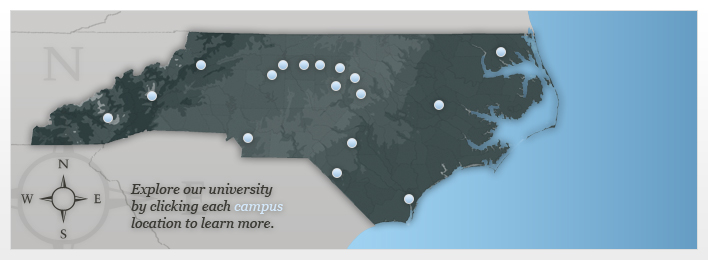 [Speaker Notes: Book Donation Requirements
If you mail books, please do not send boxes that weight more than 50 pounds and do not include any packing materials such as newspaper, plastic wrap and peanuts. Thank you!
Books For Africa accepts:
15 years old or newer popular fiction and nonfiction reading books (soft and hard cover). 
1996 or newer publish date primary, secondary, and college textbooks (soft and hard cover). 
1996 or newer reference books such as encyclopedias and dictionaries. 
1996 or newer publish date medical, nursing, IT, and law books. 
Bibles are sent when requested by African recipients.
School/office supplies—paper, pencils, pens, wall charts, maps, etc.
Acceptable books are gently used and relevant to an African reader.
Books For Africa does NOT accept:
Magazines or journals of any kind.
Home decorating, wedding, or cookbooks.
Ethnocentric books, such as the biography of Abraham Lincoln or the history of Ohio.
Foreign language books except for French books. French novels and dictionaries are welcome.
American history or civics.
Music books for K–12.]
Company: EBI Recycling (Education by InclusionContact Info: http://www.educationbyinclusion.com/ebigreen.htmlLocation: Philadelphia, PAServices:  Online books sales; recyle what isn’t sold
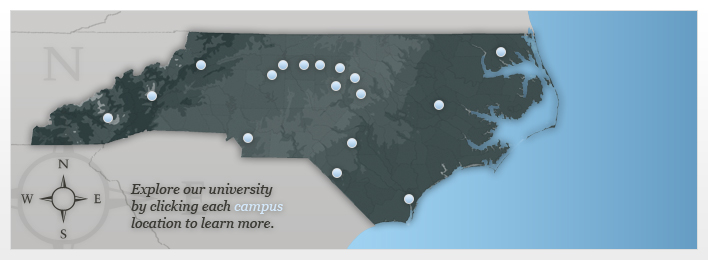 Company: Safety-KleenContact Info: http://www.safety-kleen.com/Pages/Default.aspxLocation: Plano, TX; branches all overServices:  Will recycle microfilms, microfiche and VHS movies
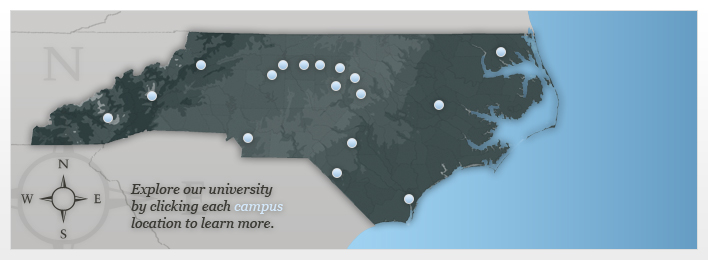 [Speaker Notes: Specialize in medical images, but will take library micorformats.]
Company: Super ShredContact Info: http://www.supershred.net/Location: Greenville, NCServices:  Onsite shredding, scheduled service, one-time purge service, product destruction, hard drive & media destruction
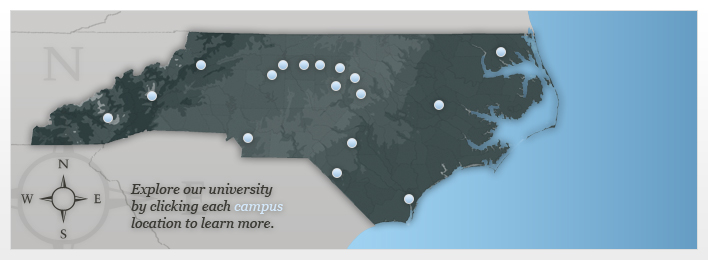 [Speaker Notes: Super Shred covers all of North Carolina and the Southeast US. They seem to specialize in medical records; emphasis on security.]